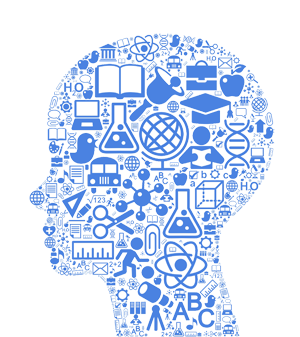 Tko zna, zna
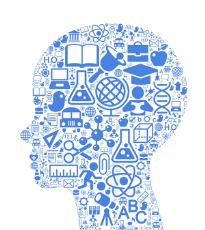 Tko zna, zna
Pritisni tipku Esc za povratak na izbor kategorija
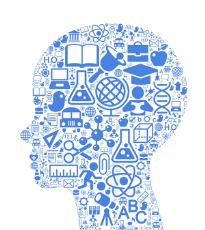 Tko zna, zna
1. Na sajmu, svi su se vrtuljci okretali, samo je jedan stajao i to najljepši sa tisuću malih zvončića i sav srebrn. Zašto najljepši vrtuljak nije radio?
Jer su gazdi pobjegle sluge.
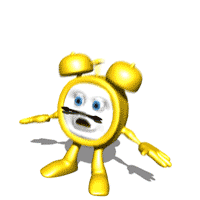 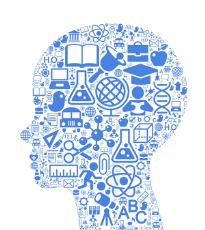 Tko zna, zna
2. Peti dan putovanja, Hlapić se družio s pastirima. Najmlađi pastir koji je bio toliko malen da ga je svaka visoka travka škakljala po nosu zvao se:
Miško
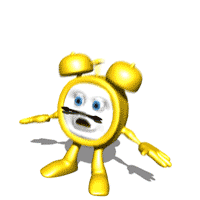 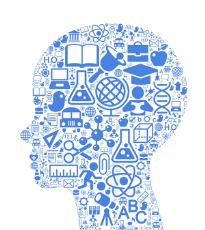 Tko zna, zna
3. Likovi iz knjige u filmu su prikazani (animirani) kao životinje. Kao koja životinja je prikazan sin bogataša za kojeg su naručene čizmice.
svinja/praščić
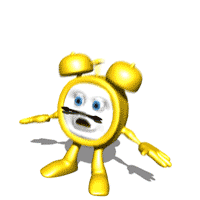 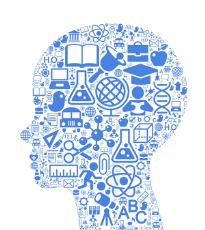 Tko zna, zna
4. Prije nego što se uputio u svijet razgaziti čizme, kome je Hlapić napisao pisma?
majstoru i majstorici
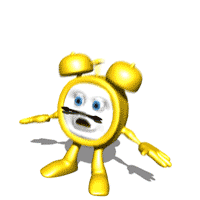 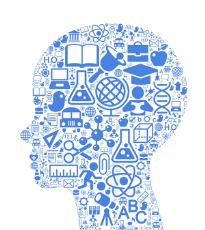 Tko zna, zna
5. Forinta koju je Grgina majka dala Hlapiću da je preda Grgi bila je umotana u:
rubac
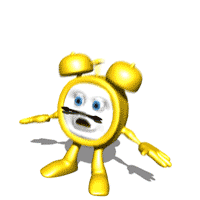 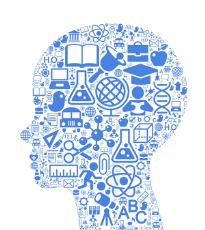 Tko zna, zna
6. Tanak, ali jak konac za prošivanje obuće zove se:
dretva
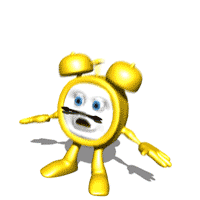 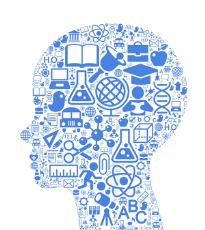 Tko zna, zna
7. Marko iz kuće s narisanom plavom zvijezdom morao je jako paziti na guske jer je svaka guska vrijedila:
4 krune
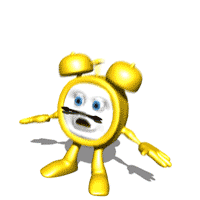 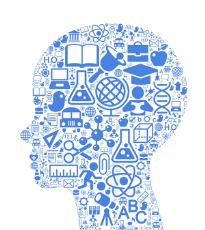 Tko zna, zna
8. Dok je gasio požar pukla je letva na kojoj je Hlapić sjedio. Pao je ravno u:
škrinju punu brašna
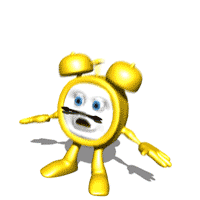 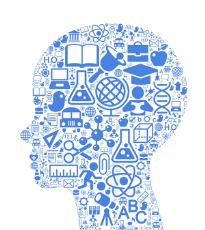 Tko zna, zna
9. Kako se vlasnik vrtuljka nakon što su mu pomogli zahvalio Hlapiću i Giti?
Platio im je večeru.
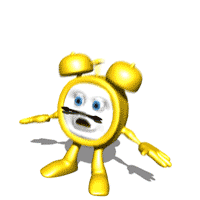 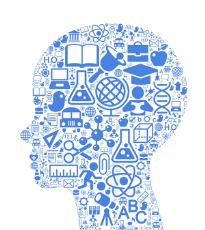 Tko zna, zna
10. U kući majstora Mrkonje gdje je spavao šegrt Hlapić?
U kuhinji, na podu kraj štednjaka.
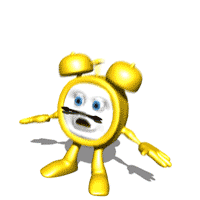 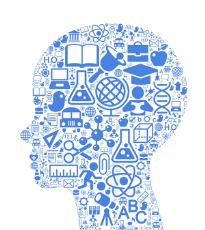 Tko zna, zna
11. Majstor Mrkonja pričao je Giti i Hlapiću kako su ga orobila dvojica razbojnika u šumi, ali jedan od njih došao ga je odvezati i spasio ga. Kako se zvao taj čovjek?
Rđavi Grga
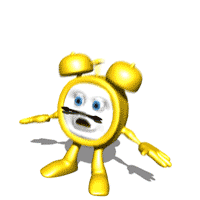 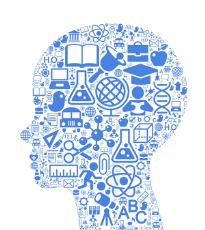 Tko zna, zna
12. Starom mljekaru kola s mlijekom vukao je:
Magarac
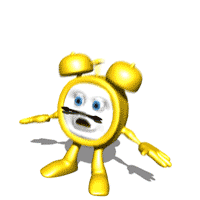 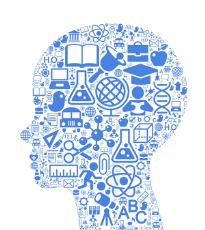 Tko zna, zna
13. Koju je životinju Hlapić sreo u tamnom hodniku dok je mljekaru pomagao raznositi mlijeko?
mačku
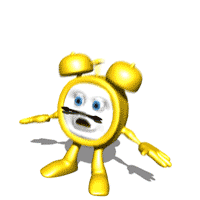 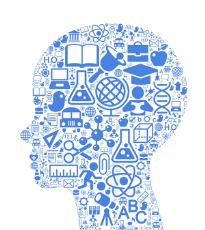 Tko zna, zna
14. Gdje je Hlapić prenoćio prvu noć svog putovanja?
Ispod mosta.
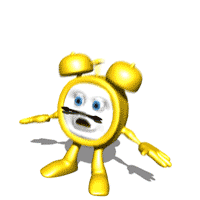 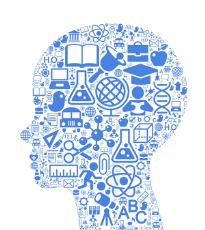 Tko zna, zna
15. Sve svoje vrijedne stvari Gita je čuvala  u drvenoj kutijici:
škatulji
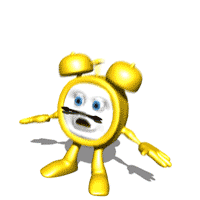 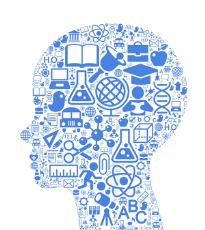 Tko zna, zna
16. Crni čovjek u filmu se zove:
crni štakor
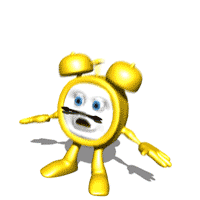 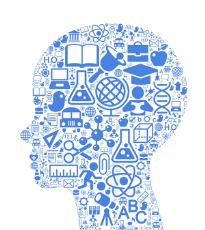 Tko zna, zna
17. Gdje je Hlapić pronašao čizmice i ostale ukradene stvari?
Na tavanu kuće kojoj je gorio krov.
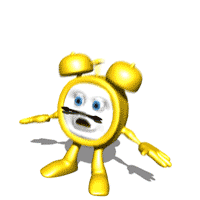 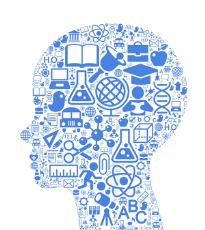 Tko zna, zna
18. Nabroji tko je prvu noć Hlapićevog putovanja prespavao ispod mosta.
crni čovjek, Hlapić i Bundaš
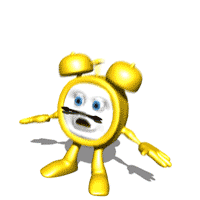 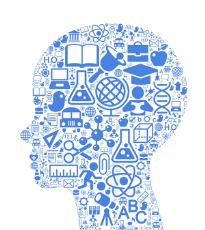 Tko zna, zna
19. Na sjenokoši je Hlapić vrijedno okretao sijeno i slagao ga na kupove, a Gitu je gospodar brzo potjerao. Gita je svejedno zaslužila večeru, kako?
Umornim težacima pripremila je predstavu.
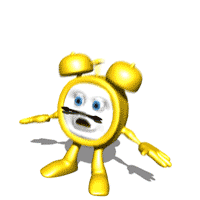 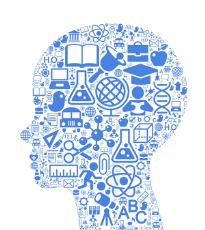 Tko zna, zna
20. Sedmu noć putovanja Gita i Hlapić spavali su na otvorenom. Što je noću Gitu probudilo?
Prepoznala je rzanje njenog konja Sokla.
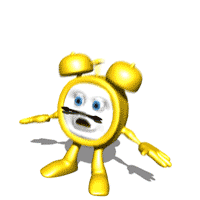 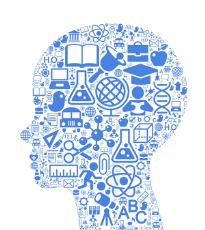 Tko zna, zna
21. Koliko je godina imala Gita/Marica kad su je oteli na sajmu.
Tri godine
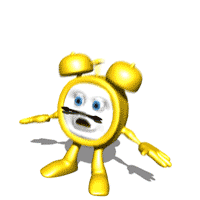 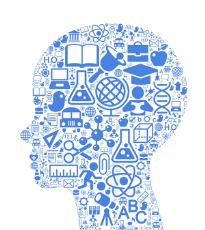 Tko zna, zna
22. Nakon avanture, Hlapić je sluškinji s trećeg kata odnio buket cvijeća. Što ga je čekalo kod sluškinje?
Mljekarevo pismo
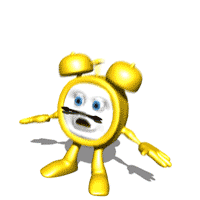 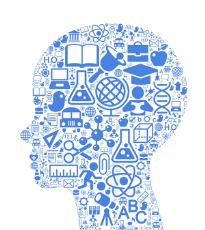 Tko zna, zna
23. Nakon što je ugasio požar, Hlapićje rekao: „Baš mi je drago da mi je onaj crni čovjek ukrao čizmice.” Zašto?
Jer mu je vatra opekla petu, a da je imao čizmice, oštetile bi se.
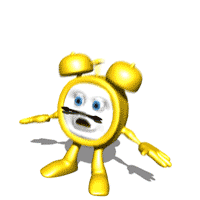 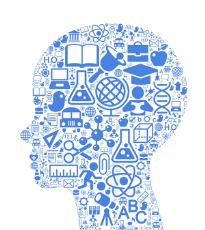 Tko zna, zna
24. Mnogo godina nakon Hlapićevog putovanja u grad je ponovno došao cirkus. Koga je Marica u cirkusu prepoznala?
Sokola i papigu
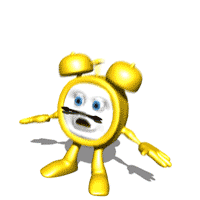 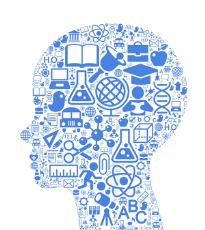 Tko zna, zna
25. Magarca kojeg je Hlapić naslijedio od starog mljekara nazvali su:
Kokodan
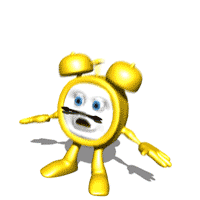